Necessary arrangements for participating in Article 6.2 cooperative approaches
Temuulen Murun
Researcher, Climate and Energy Area
Workshop on COP 27 Article 6 update and its implication on JCM implementation
December 23, 2022
Outline
1
2
Necessary arrangements for participating in Article 6.2 cooperative approaches 
Domestic arrangements for authorization 
Corresponding adjustments (CAs)
Reporting under Article 6.2
IGES activity related to Article 6.2 reporting
Mutual learning program for enhanced transparency (MLP)
What are ITMOs?
ITMOs: Internationally Transferred Mitigation Outcomes
Real,
verified,
additional
Emission reductions and removals when internationally transferred
Measured in tCO2 eq. or non-GHG
Generated from 2021 onwards
Authorized for use towards nationally determined contribution (NDC)
Authorized for use towards international mitigation purposes
Authorized for other purposes
Article 6.4 emission reductions when authorized for use towards NDC and/or other international mitigation purposes
e.g. CORSIA (Carbon Offsetting and Reduction Scheme for International Aviation)
e.g. private sector’s voluntary emission reduction target
Reference: Decision 2/CMA.3 Guidance on cooperative approaches referred to in Article 6, paragraph 2, of the Paris Agreement, Annex I. Internationally transferred mitigation outcomes, paragraph 1
https://unfccc.int/sites/default/files/resource/cma2021_10_add1_adv.pdf#page=11
Participation responsibilities
These participation responsibilities (a-f) should be reported in the Initial Report
Reference: Decision 2/CMA.3 Guidance on cooperative approaches referred to in Article 6, paragraph 2, of the Paris Agreement, Annex II. Participation,
https://unfccc.int/sites/default/files/resource/cma2021_10_add1_adv.pdf#page=11
What to do?
Participating Parties have to do the following actions under Article 6.2:
Establish domestic arrangements for authorizing the use of ITMOs 

Application of corresponding adjustment (CAs)

Development of a registry system for ITMOs recording and tracking

Reporting under Article 6.2 (Initial Report, Annual Information and Regular information as a part of Biennial Transparency Report)

The review by Article 6 technical experts
Reference: Decision 2/CMA.3 Guidance on cooperative approaches referred to in Article 6, paragraph 2, of the Paris Agreement,
https://unfccc.int/sites/default/files/resource/cma2021_10_add1_adv.pdf#page=11
1.　Domestic arrangements for authorization
Decision 2/CMA.3 Para 18 (g): Provide, for each cooperative approach, a copy of the authorization by the participating Party, a description of the approach, its duration, the expected mitigation for each year of its duration, and the participating Parties involved and authorized entities; (in the Initial report)

Authorization for the use of ITMOs means that participating Parties will apply CAs to avoid double counting and report the information of ITMOs 
Each Party should prepare domestic arrangements for authorization the use of ITMOs 
How to arrange the authorization in the countries? How to govern it?
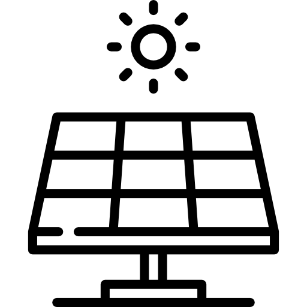 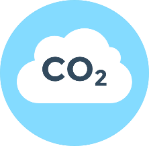 Mongolia
Japan
1. Decision on credit issuance by the Joint Committee
2. Authorization of the use of internationally transferred mitigation outcomes by each government (JCM credits issued in the JCM registry of Japan)
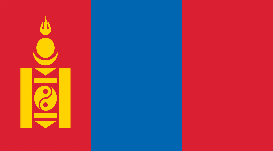 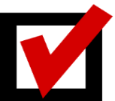 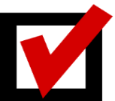 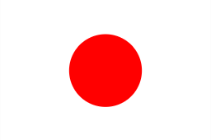 Reference: Decision 2/CMA.3 Guidance on cooperative approaches referred to in Article 6, paragraph 2, of the Paris Agreement, https://unfccc.int/sites/default/files/resource/cma2021_10_add1_adv.pdf#page=11
2.　Methods of corresponding adjustments (CAs)
Emissions balance for assessment of NDC achievement
Actual emissions and removals
CAs
2021  …….   2030
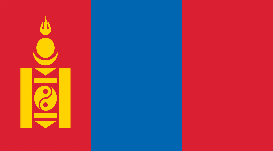 2021                                          2030
Transfer
ITMOs
Average method of CAs: Amount of ITMOs/elapsed years in NDC implementation
Acquire
2021  …….   2030
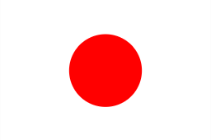 CAs
2021                                            2030
Assumption:
Both Parties have single year NDC target in 2030 with implementation period between 2021-2030 and use average method for CAs.
Reference: Decision 2/CMA.3 Guidance on cooperative approaches referred to in Article 6, paragraph 2, of the Paris Agreement, https://unfccc.int/sites/default/files/resource/cma2021_10_add1_adv.pdf#page=11
3. Reporting under Article 6
As part of BTR*
Regular
Information (RI)
Annual Information (AI) Agreed Electronic format (AEF)
Initial Report (IR)
Every year
- Participation responsibilities 
- Description of NDC
- Methods for applying CAs
- Cooperative approaches
Corresponding Adjustments
First transfer
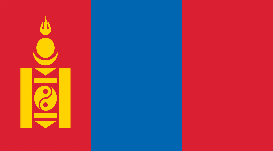 Corresponding Adjustments
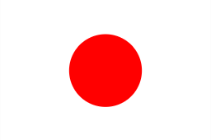 Acquisition
Use of ITMOs
*BTR: Biennial Transparency Report
Initial report: No later than authorization of ITMOs (i.e. 2023) or In conjunction with next the BTR (i.e. 2024)
Reference: Decision 2/CMA.3 Guidance on cooperative approaches referred to in Article 6, paragraph 2, of the Paris Agreement, https://unfccc.int/sites/default/files/resource/cma2021_10_add1_adv.pdf#page=11
Possible reporting schedule
BTR2
BTR3
BTR4
BTR1
BTR5
Assumptions:
Initial first transfer is made in 2023.
When submission year is X, information on ITMOs from X-2 years are reported in AI and RI.
Information on ITMOs can be included only from the second BTR.
The fifth BTR is used for assessing the achievement of its NDC.
Author’s understanding based on the discussions from the Mutual Learning for Enhanced Transparency using the JCM as an example
Outline
1
2
Necessary arrangements for participating in Article 6.2 cooperative approaches 
Domestic arrangements for authorization 
Corresponding adjustments (CAs)
Reporting under Article 6.2
IGES activity related to Article 6.2 reporting
Mutual learning program for enhanced transparency (MLP)
Mutual Learning Program for Enhanced Transparency (MLP)
Purpose:
Participants and topics in 2020-2022:
Understand how to apply the reporting guidance under Article 6.2 and 13 
Explore improvement areas of next reporting
Strengthen a network working on Article 6.2 and 13 reporting
Article 6.2 reporting pair
1. Thailand (TGO) – IGES
3. Indonesia (CMEA, MOEF) –  Mongolia (MET)
2. Chile – Thailand (TGO) – IGES
4. Bangladesh (DOE) – IGES
Activity:
7 months duration
3 meetings and 2 reporting exercises
TGO: Thailand Greenhouse Gas Management Organization
CMEA: Coordinating Ministry for Economic Affairs of Indonesia 
MET: Ministry of Environment and Tourism of Mongolia
MOEF: Ministry of Environment and Forestry of Indonesia
DOE: Department of Environment of Bangladesh
Output:
Draft reporting on Article 6.2 and 13
MLP overview
Invitation
01
Kick-off meeting
(Online)
Introduction of participants
Introduction of Mutual Learning
Explanation of schedule and a first assignment
Draft Art. 6.2 reporting using the JCM as example
Ask questions to each other’s deliverable
02
First  Exercise
Main meeting
(Online)
Presentation of the first exercise
Explanation of answers to questions
Exchange views and free discussion
Refinement of deliverable from first exercise
Written answers to questions asked
03
Second Exercise
Follow-up meeting
(Online)
Presentation of the second exercise 
Review of the program
Discussion for the next step
04
MLP exercise and discussion
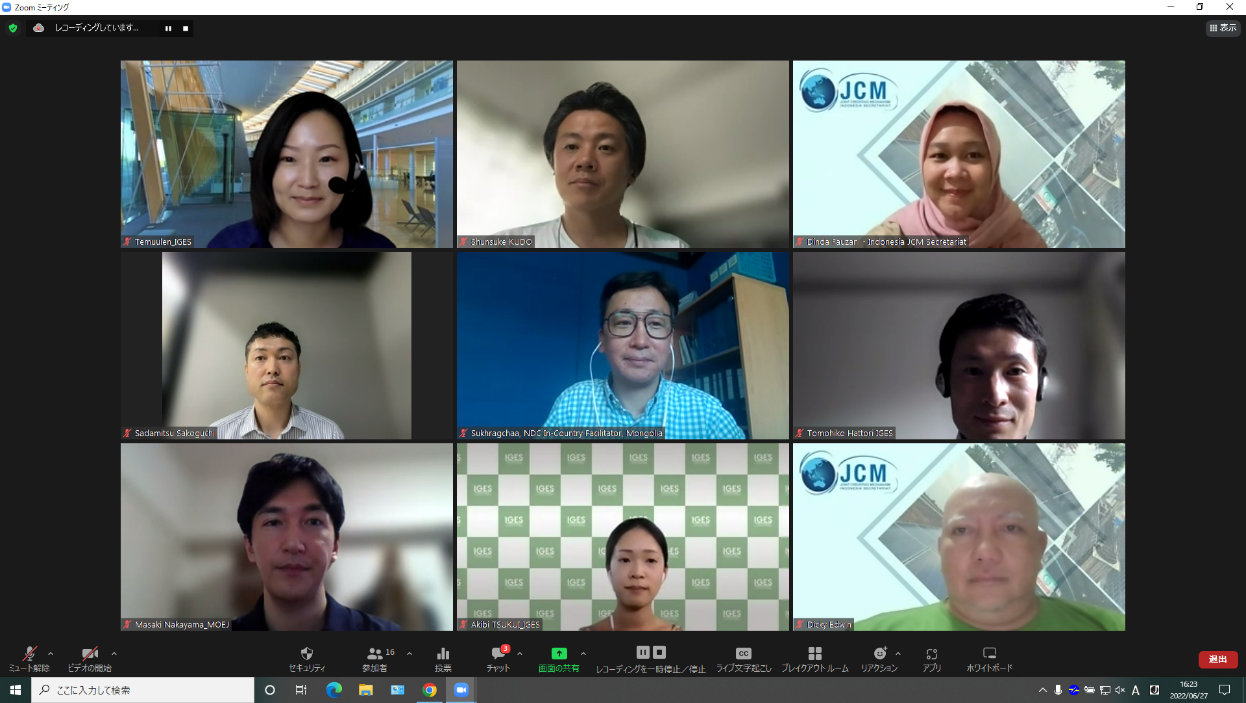 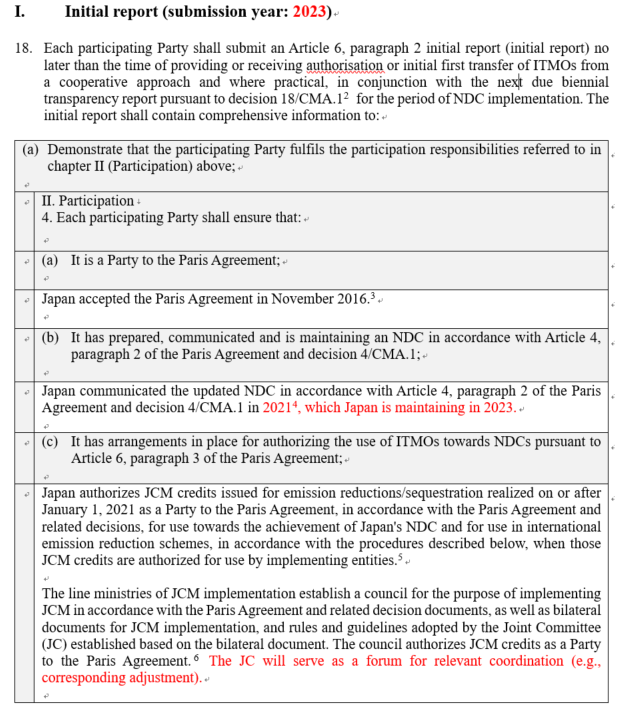 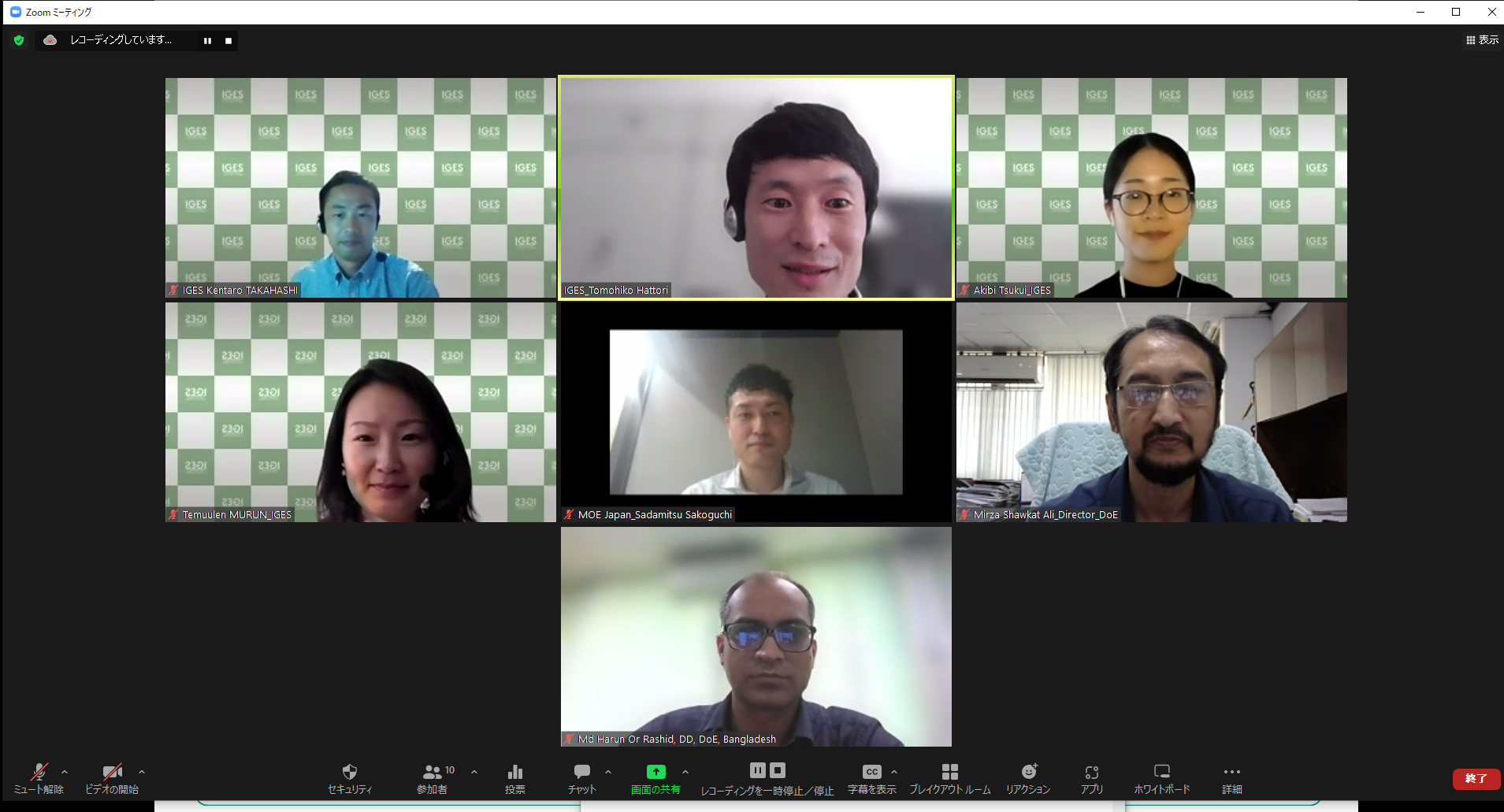 Thank you for your attention.



Mutual Learning Program for Enhanced Transparency (MLP)
https://www.iges.or.jp/en/projects/transparency  


©2022 Institute for Global Environmental Strategies. All rights reserved.
Annex
What is first transfer?
(a) For a mitigation outcome authorized by a participating Party for use towards the achievement of an NDC or for the first international transfer of the mitigation outcome;
(b) For a mitigation outcome authorized by a participating Party for use for other international mitigation purposes, either the authorization, the issuance or the use or cancellation of the mitigation outcome, as specified by the participating Party.
Reference: Decision 2/CMA.3 Guidance on cooperative approaches referred to in Article 6, paragraph 2, of the Paris Agreement, https://unfccc.int/sites/default/files/resource/cma2021_10_add1_adv.pdf#page=11
Reporting items
Reference: Decision -/CMA.4 Matters relating to cooperative approaches referred to in Article 6, paragraph 2, of the Paris Agreement, https://unfccc.int/sites/default/files/resource/cma4_auv_cma13_PA6.2.pdf
Reporting items (continues)
Reference: Decision -/CMA.4 Matters relating to cooperative approaches referred to in Article 6, paragraph 2, of the Paris Agreement, https://unfccc.int/sites/default/files/resource/cma4_auv_cma13_PA6.2.pdf
Draft version of the Agreed Electronic Format (AEF) - 1
(Table 2: Actions continues)
Reference: Draft version of the agreed electronic format is available digitally at https://unfccc.int/documents/624366
Draft version of the Agreed Electronic Format (AEF) - 2
(Table 3: Holdings continues)
Reference: Draft version of the agreed electronic format is available digitally at https://unfccc.int/documents/624366